Antritts(Abschluss)vortrag zur Masterarbeit (Bachelorarbeit)
Aufgabensteller: Prof. Dr. Kranzlmüller
Betreut von: #####
Vortragsdatum: #####
Antritts(Abschluss)vortrag zur Masterarbeit (Bachelorarbeit)
Aufgabensteller: Prof. Dr. Kranzlmüller
Betreut von: #####
Vortragsdatum: #####
tipps
# Merkblatt zu Präsentationen
Frei sprechen, nicht vor-/ablesen.
Das vorgegebene Template verwenden 
Zeitmanagement (Zeitrahmen weder über- noch unterschreiten)
Auf Lesbarkeit auf den Folien achten (z.B. Größe und Farbe)
Keine "Wall of Text" auf den Folien
Keine Folie mit Inhaltsverzeichnis
Keine Dankesfolie
Online-Präsentationen: Bitte nur Folienübergänge oder Animationen wählen, die als augenblicklich wahrgenommen werden.
Probevortrag vor Betreuer:in halten!
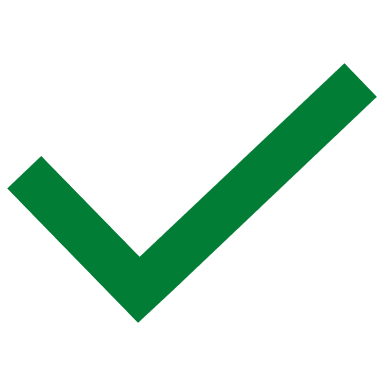 Fußzeile anpassen: Nachname, Vortragstitel (ggf Kurzform)
3
Headline
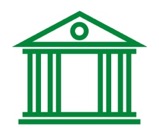 1472
18
51.831
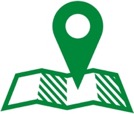 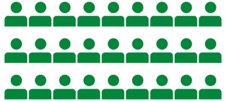 Studierende aus rund 140 Ländern.Rund 19% der LMU-Studierenden stammen aus dem Ausland.
wurde die LMU gegründet.
Fakultäten bieten ein breites und aus-differenziertes Spektrum aller Gebiete des Wissens:
Rechts-, Wirtschafts- und Sozial-wissenschaften
Geistes- und Kulturwissenschaften
Medizin 
Naturwissenschaften
Wintersemester 2021/22
Fußzeile anpassen: Nachname, Vortragstitel (ggf Kurzform)
4
Bei Problemen mit dieser Vorlage kontaktieren Sie bitte Ihre Betreuungsperson oder  
grundner-culemann@nm.ifi.lmu.de
(Kontakt verfällt 07/2025)
Adjust footer: Surname, presentation (short) title
5